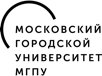 Вебинарпервый тур очного этапа Олимпиады«Я-профессионал»
Направление: Педагогическое образование 
01 Февраля 2019
Спикеры: 
Айгунова Ольга Александровна,
Мкртчян Вардигул Аргамовна
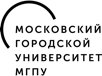 Первый тур очного этапа
ВУЗ [Организация ответственная за проведение первого тура очного этапа]
Представители от работодателей и вузов [Эксперты не менее 5 человек: не менее 3-х экспертов представители работодателя +1 наблюдатель от МГПУ]
Оценивается владение профессиональными компетенциями

Форма оценки: презентация модельного учебного занятия

Процедура сопровождается экспертом-наблюдателем от МГПУ
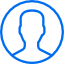 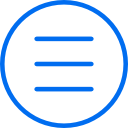 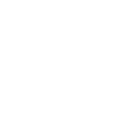 2
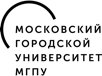 Перечень вузов организаторов
Астраханский государственный университет
ДВФУ 
Мордовский государственный педагогический институт имени М.Е. Евсевьева
Московский городской педагогический университет 
Новосибирский государственный педагогический университет
Нижегородский государственный педагогический университет имени Козьмы Минина
Псковский государственный университет
Тюменский государственный университет
Ярославский государственный педагогический университет им. К.Д. Ушинского
3
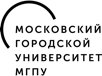 9
Модельное учебное занятие (второй этап)
Первый тур очного этапа олимпиады «Я-профессионал»
Участнику необходимо показать «образцовое» занятие
Обучающие действия участника в процессе занятия должны привести  обучающихся к освоению по завершению занятия конкретных запланированных результатов (знаний/умений/навыков), то есть участник на занятии показывает, чему он может научить обучающихся на одном занятии 

Самостоятельный выбор темы и содержания занятия участником

Презентация модельного учебного занятия - не более 20 минут и не менее 15 минут 

Занятие фиксируется на видеокамеру
4
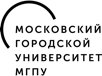 Схема для участников
Отчет по карте наблюдения и итоговый балл
Согласие на фото и видео съемку
5
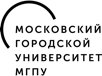 Форма для заполнения
Не позднее чем за 5 дней до начала работы площадки на вашу электронную почту поступит письмо с просьбой заполнить сопроводительную форму к модельному учебному занятию
Заполнение сопроводительной формы является обязательным допуском к первому туру очного этапа Олимпиады
В сопроводительной форме указываются основные элементы занятия
6
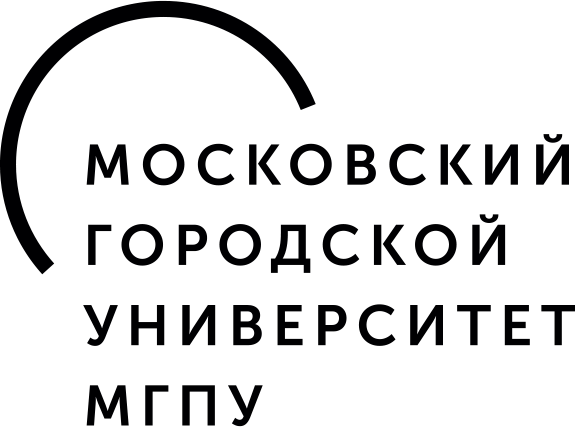 В сопроводительной форме указываются основные элементы занятия:
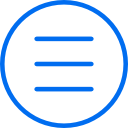 название занятия (тема);
цели занятия;
задачи занятия;
ступень образования, на которую направлено занятие;
класс, в котором учатся предполагаемые обучающиеся;
количество обучающихся, на которое рассчитано занятие;
результаты (чему научатся обучающиеся по итогу занятия);
формы работы;
технические средства, которые предполагается использовать на занятии: проектор, ноутбук без выхода в интернет, ноутбук с выходом в интернет, мультимедиа доска, другое;
информацию об использовании дополнительных материалов / оборудования на занятии (да, нет);
список дополнительного оборудования, которое участник Олимпиады предполагает принести с собой. 
!Организатор вправе отклонить предметы, представляющие опасность для участников Олимпиады.
7
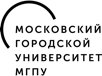 Понижающие баллы!!! Важно при демонстрации
За нарушение времени демонстрации [min 15 max 20 минут] минус 1 балл от общего балла (-1 балл)
За несоответствие элементов занятия, элементам, заявленным участником в сопроводительной форме, экспертная комиссия  минус 1 балл по каждому критерию (6 критериев)
Несоответствие темы занятия возрастным особенностям обучающихся (-1 балл)
Несоответствие задач занятия возрастным особенностям обучающихся (-1 балл)
Несоответствие форм работы возрастным особенностям обучающихся (-1 балл)
Несоответствие темы занятия, указанной в сопроводительной форме (-1 балл)
Несоответствие задач занятия, указанных в сопроводительной форме (-1 балл)
Несоответствие форм работы на занятии, указанных в сопроводительной форме (-1 балл)
8
Вуз организатор предоставляет:
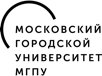 просторная учебная аудитория с мобильной мебелью 
интерактивная доска;
ноутбук с соединением с интерактивной доской
флипчарт
пилоты

!!! Помним про технику безопасности!!! 


!!! Дополнительные необходимые для проведения материалы и оборудование участник обеспечивает самостоятельно, предварительно согласовав их с организаторами.
9
Вариант застройки аудитории
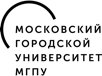 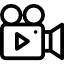 !!! У вас должно быть письменное согласие на фото- и видео -съемку
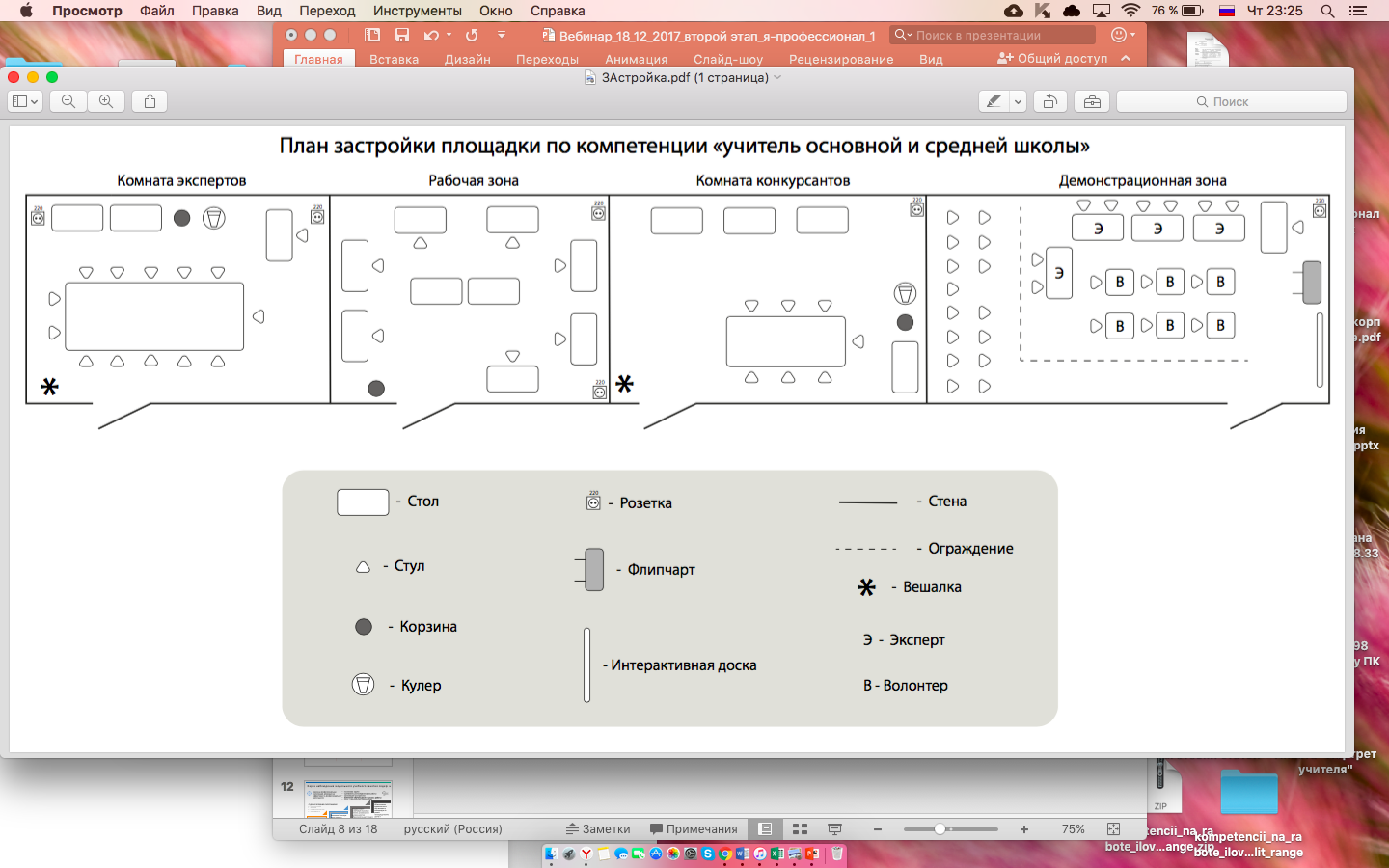 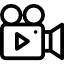 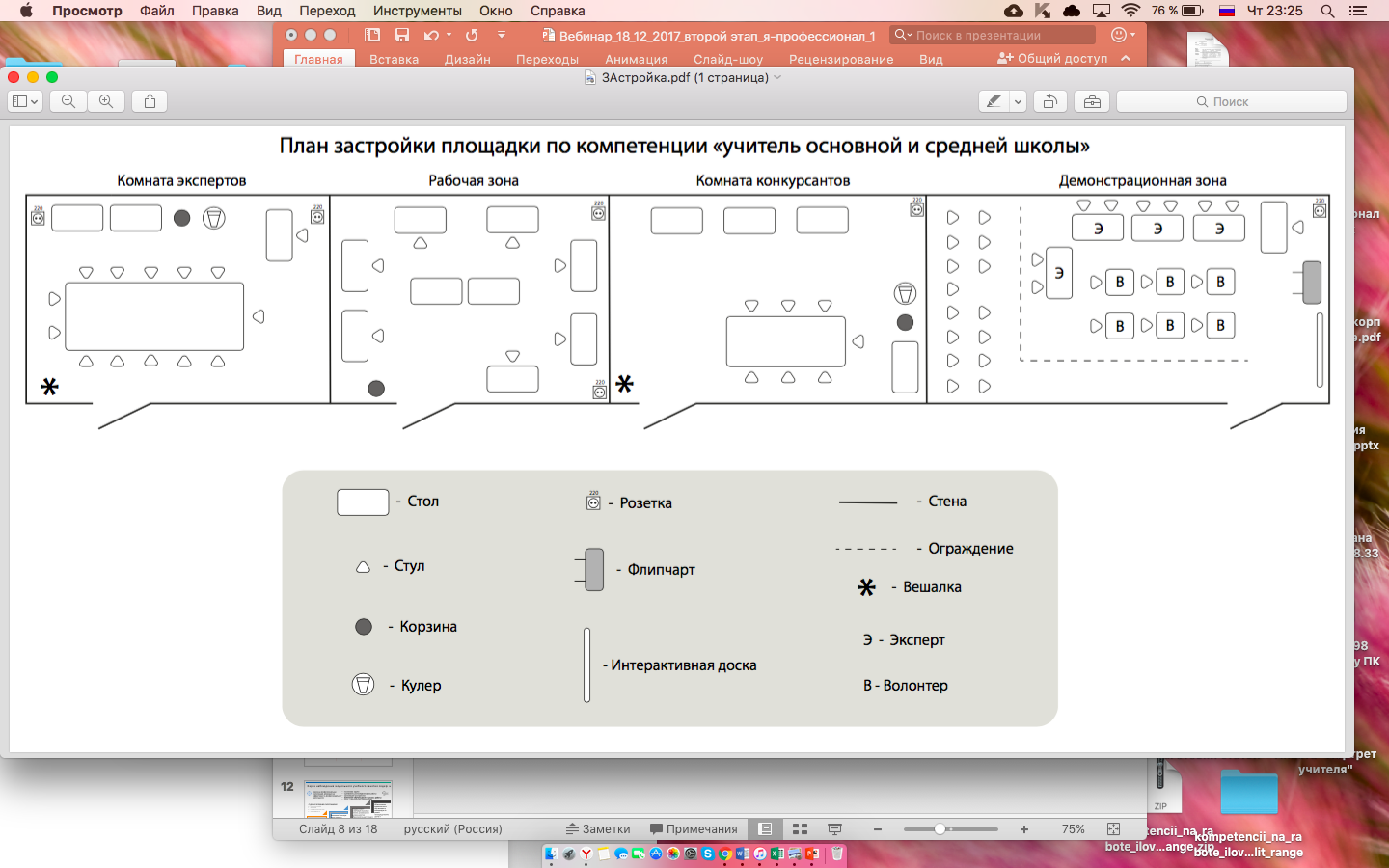 10
[Speaker Notes: https://drive.google.com/file/d/1l1o1MYW8ocJRk1KaYt7GhsaO9LwkfmhN/view?usp=sharing]
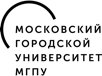 Фото- и видео - съемка
во время занятия ведется фото- и видео- запись
подготовьте страничку А4 с вашим ФИО, городом площадки и датой проведения модельного занятия и в начале громко и четко озвучьте эти данные на камеру файл с видео каждого участника подписывается его фамилией
11
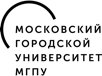 Количество волонтеров на роль обучающихся
6 волонтеров студенты колледжа или 1 курса университета
12
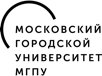 8
Что оценивается
Компетенции - набор личных качеств (знаний, умений, навыков, установок, мотивации, функциональных особенностей и т.п.), которые проявляются в поведении и обеспечивают эффективное выполнение работы.

3 группы компетенций:
 когнитивные, 
социальные, 
функциональные
Функциональные
Социальные
Когнитивные
13
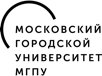 Группы компетенций
В когнитивную группу вошли компетенции, обусловленные в основном особенностями мыслительной деятельности, и лежащие в основе большинства функций учителя, связанных с изучением и пониманием действительности, а также подготовкой и планированием своей работы. Не смотря на выделение этих компетенций в отдельную группу, когнитивный аспект лежит в основе любой другой компетенции. 
В социальную группу вошли компетенции, обеспечивающие взаимодействие с окружающими. И первую очередь, определяющие качество индивидуального взаимодействия. 
В функциональную группу включены компетенции, связанные c организацией процесса обучения и влияющие на качество реализации функций по созданию необходимой образовательной среды. Эти компетенции, базируются как на когнитивных, так и на социальных компетенциях, и вместе с тем являются особо значимыми для обеспечения качественной профессиональной деятельности учителя.
14
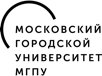 15
Карта наблюдения модельного учебного занятия содержит:
11
постановка задачи
оценивание, разнообразие форм работы
организация пространства
включение обучающихся в процесс работы
связь с практическим применением
перечень профессиональных компетенций, влияющих на эффективность профессиональной деятельности:
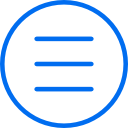 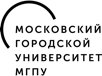 4 уровня овладения компетенциями:
1 – недостаточный
2 – базовый 
3 – профессиональный
4 – выдающийся 
0 – компетенция не представлена
16
Карта наблюдения модельного учебного занятия
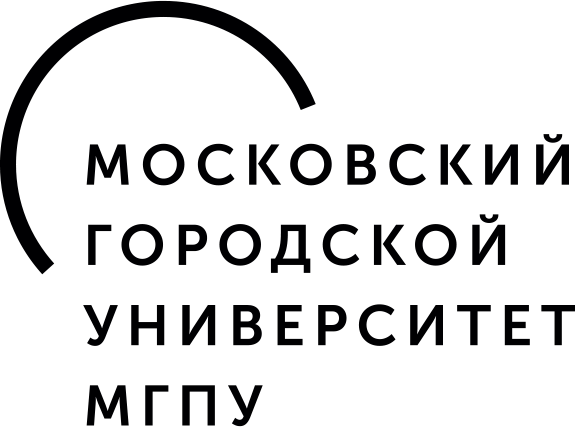 *пример
17
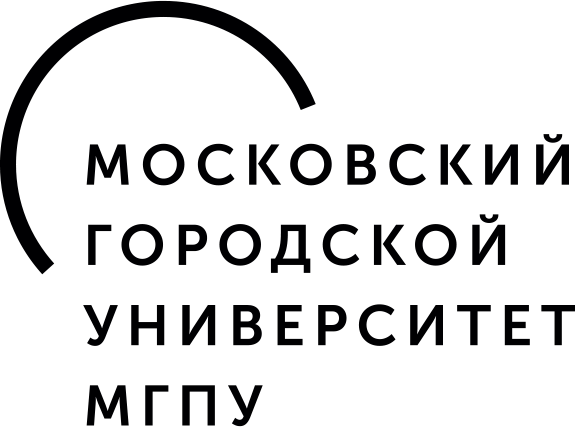 Инструкция для участников по работе с электронной системой олимпиады «Я – профессионал» в рамках первого тура очного этапа
18
Логика работы:
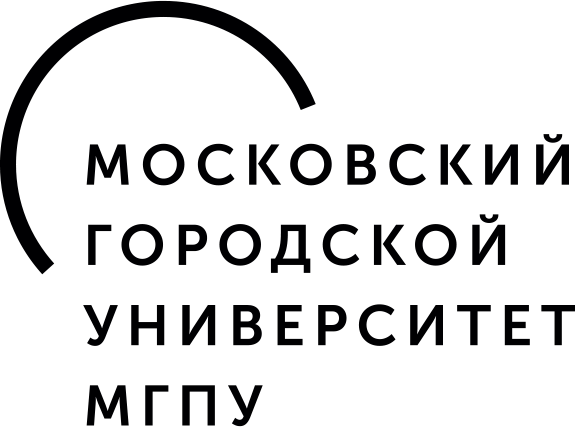 1. Не позднее чем за 5 дней до начала работы площадки на электронную почту поступит письмо с просьбой заполнить сопроводительную форму к модельному учебному занятию;
2. Участник проходит регистрацию в системе (переход по ссылке из письма);
3. Участник подтверждает учетную запись;
4. Участник заполняет сопроводительную форму (анкету участника);
5. Участник завершает и сохраняет данные в системе;
6. По окончанию занятия, участнику будет предложено заполнить «Рефлексивный лист»;
7. Через 10 дней после официального окончания 1 тура очного этапа будет размещена карта наблюдения с баллами, набранными в ходе занятия. С ней участник может ознакомиться в личном кабинете или по ссылке, отправленной ранее для заполнения сопроводительной формы
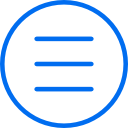 19
Взаимодействие участника с электронной системой предполагает следующие этапы:
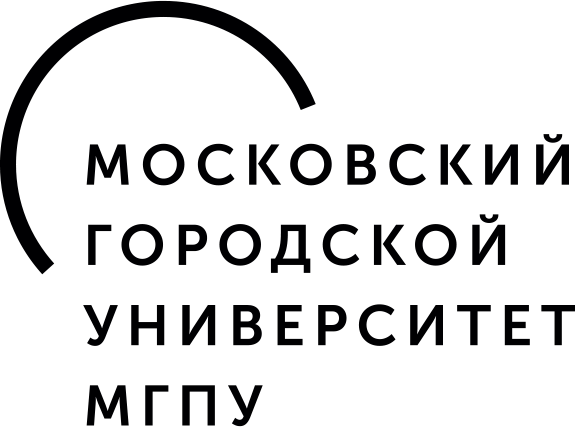 Регистрация – подтверждение регистрации – заполнение сопроводительной формы


Заполнение рефлексивного листа – отслеживание результатов модельного учебного занятия
20
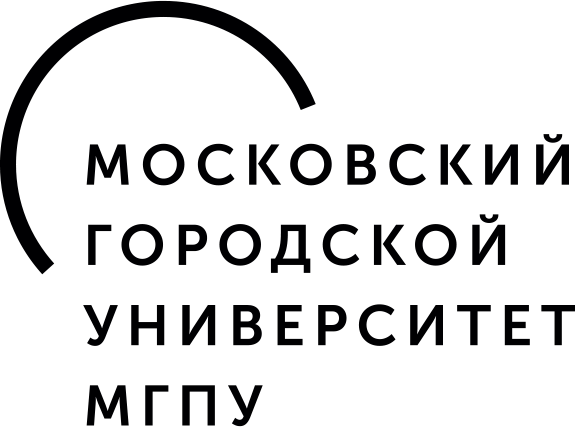 Регистрация участников в электронной системе
21
Регистрация
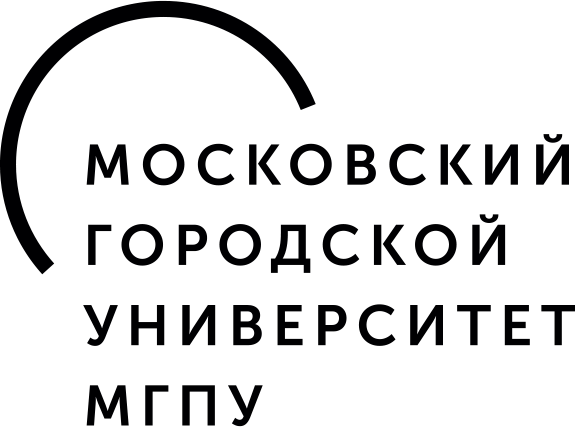 На Вашу электронную почту поступает приглашение с уведомлением о необходимости регистрации в системе
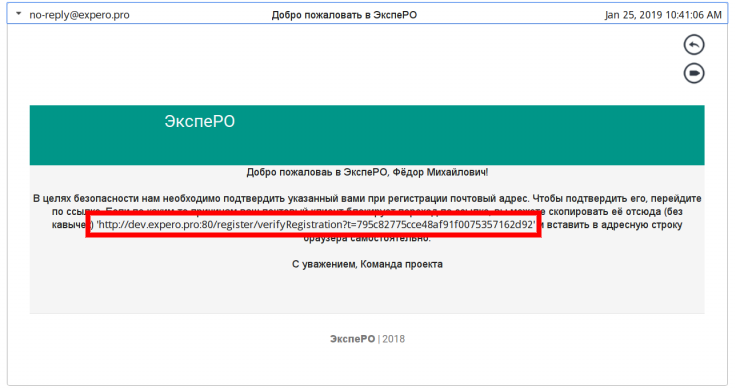 22
Регистрация
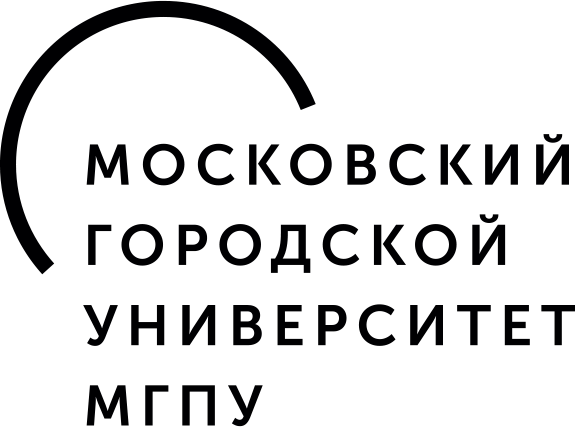 После перехода по ссылке, необходимо авторизоваться в системе
Шаг 1. Внесение данных о Вас в систему
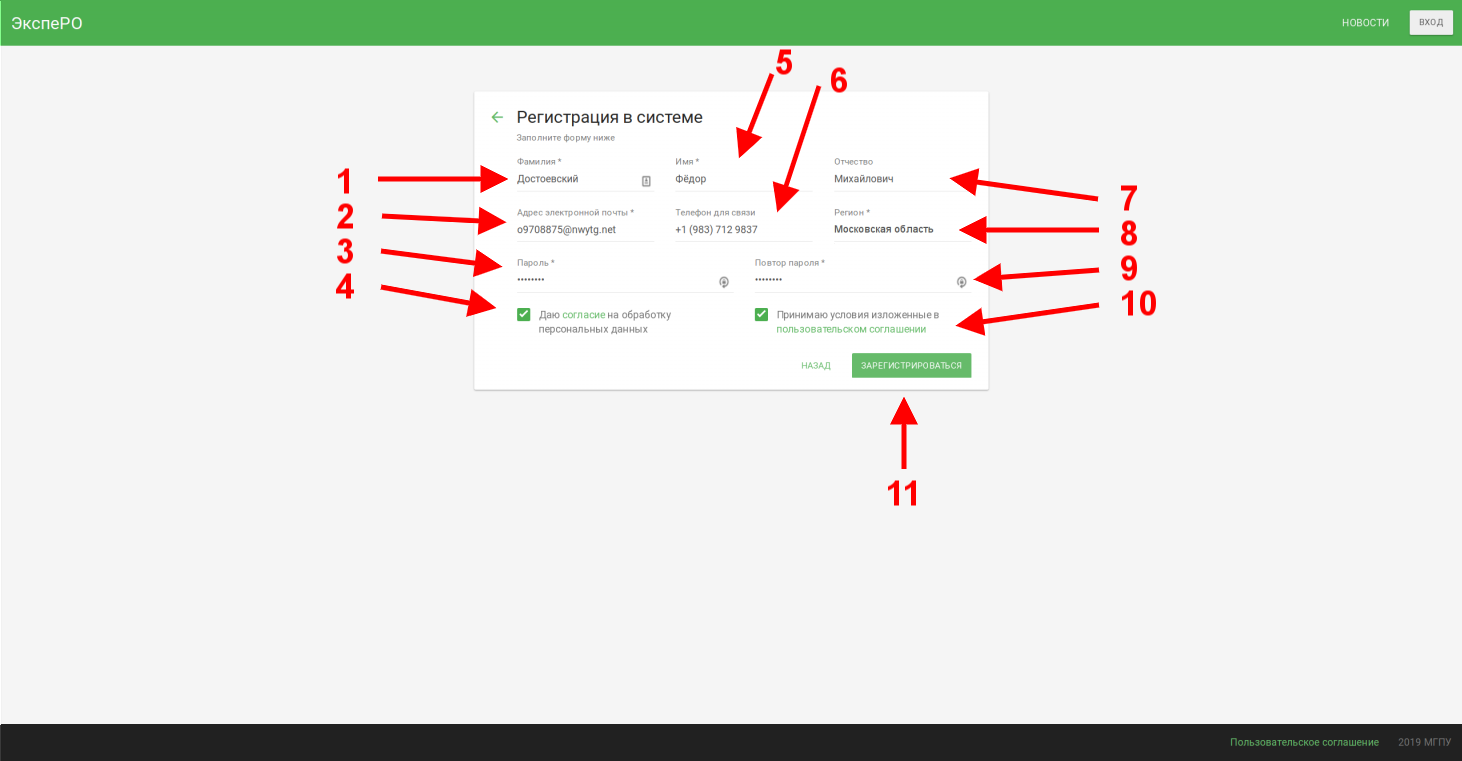 23
[Speaker Notes: 1 – заполняете фамилию, 5 – заполняете имя, 7 – заполняете отчество
Следующая строка 2 – электронная почта участника, 6 - номер телефона (необязательно), 8 – регион
Следующая строка 3 – пароль и 9 – подтверждение пароля
4 и 10 обязательное проставление согласий на обработку данных и принятие условий.
После 11 – после того, как зарегистрировались будет проверка «Я – не робот»]
Регистрация
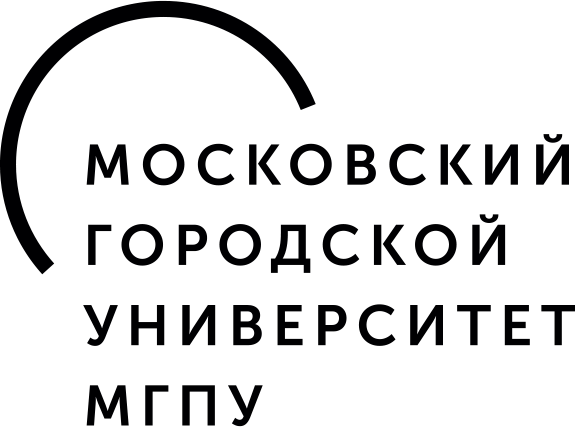 Шаг 2. Учетная запись создана
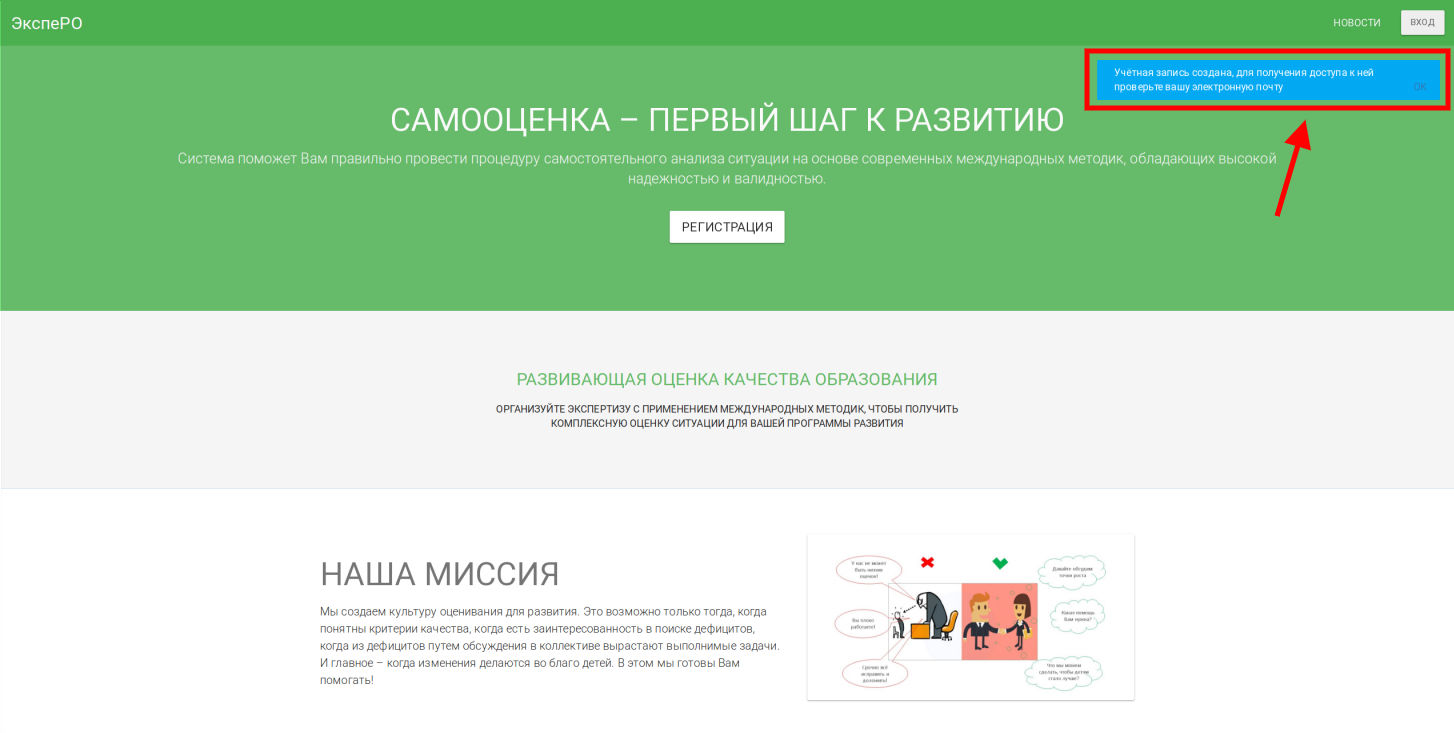 24
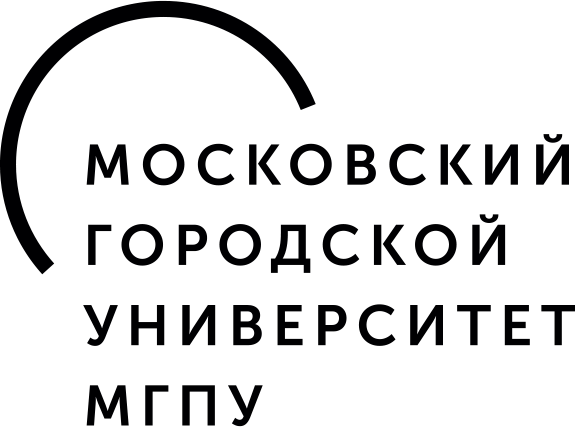 Регистрация
Шаг 3. На Вашу электронную почту поступает письмо-подтверждение. Подтвердить учетную запись необходимо в течение 24 часов
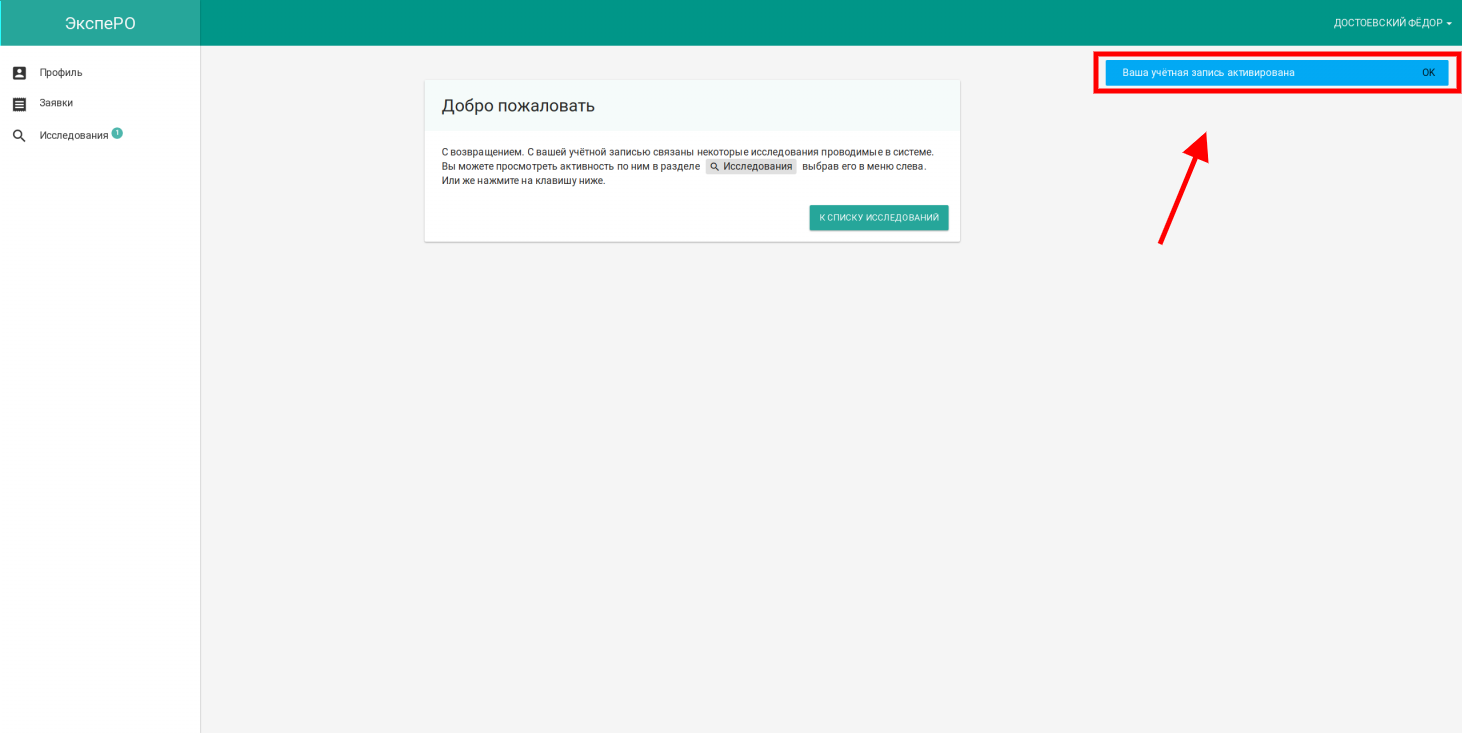 25
Регистрация
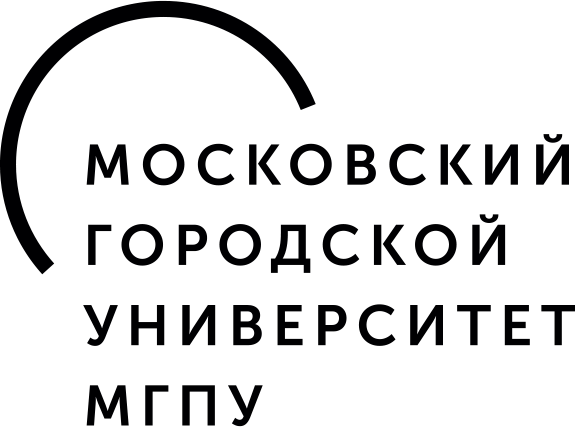 Шаг 4. Перейти к списку исследований
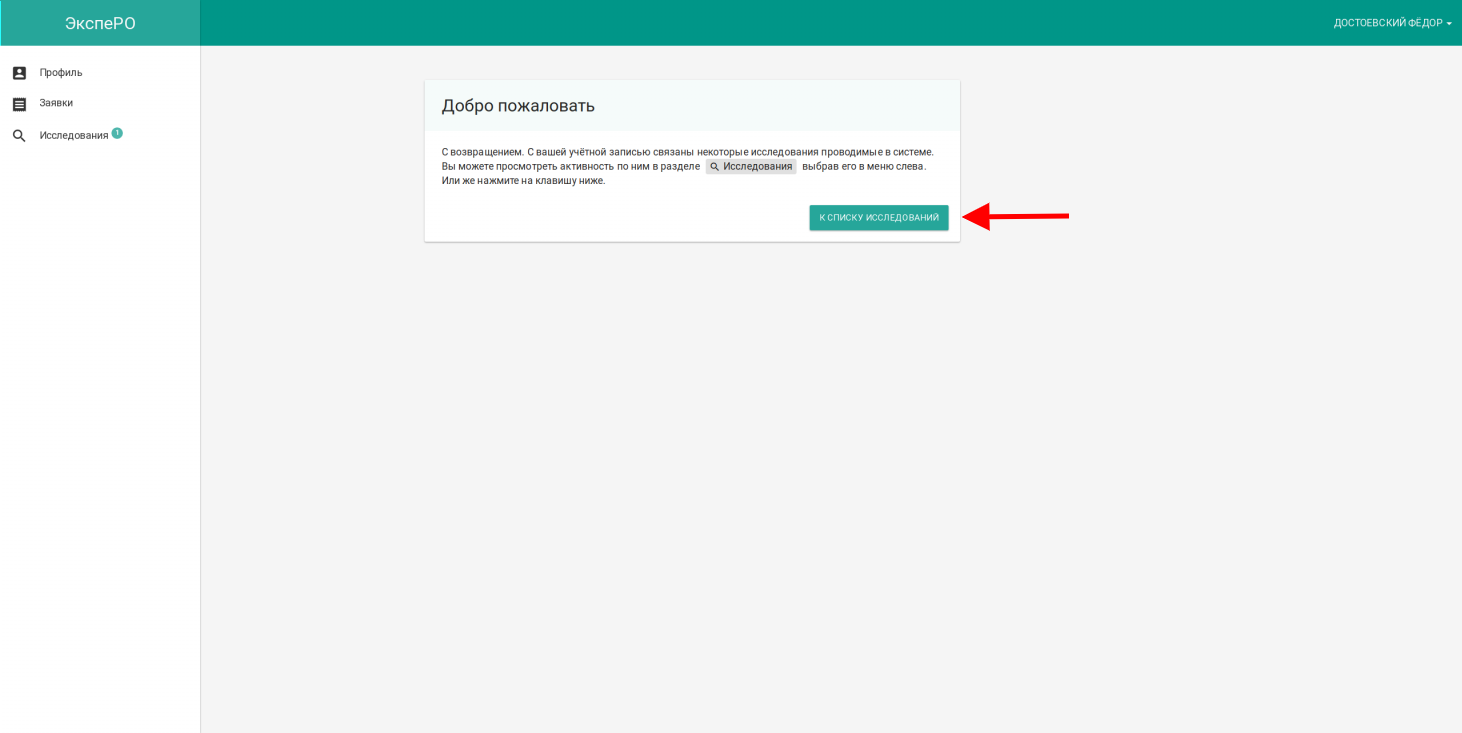 26
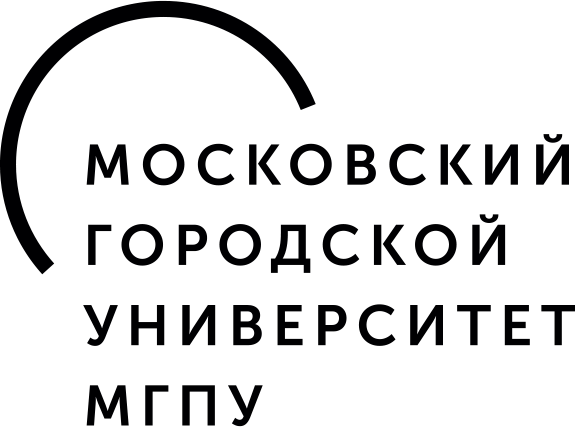 Регистрация
Шаг 5. Переходите к Анкете участника
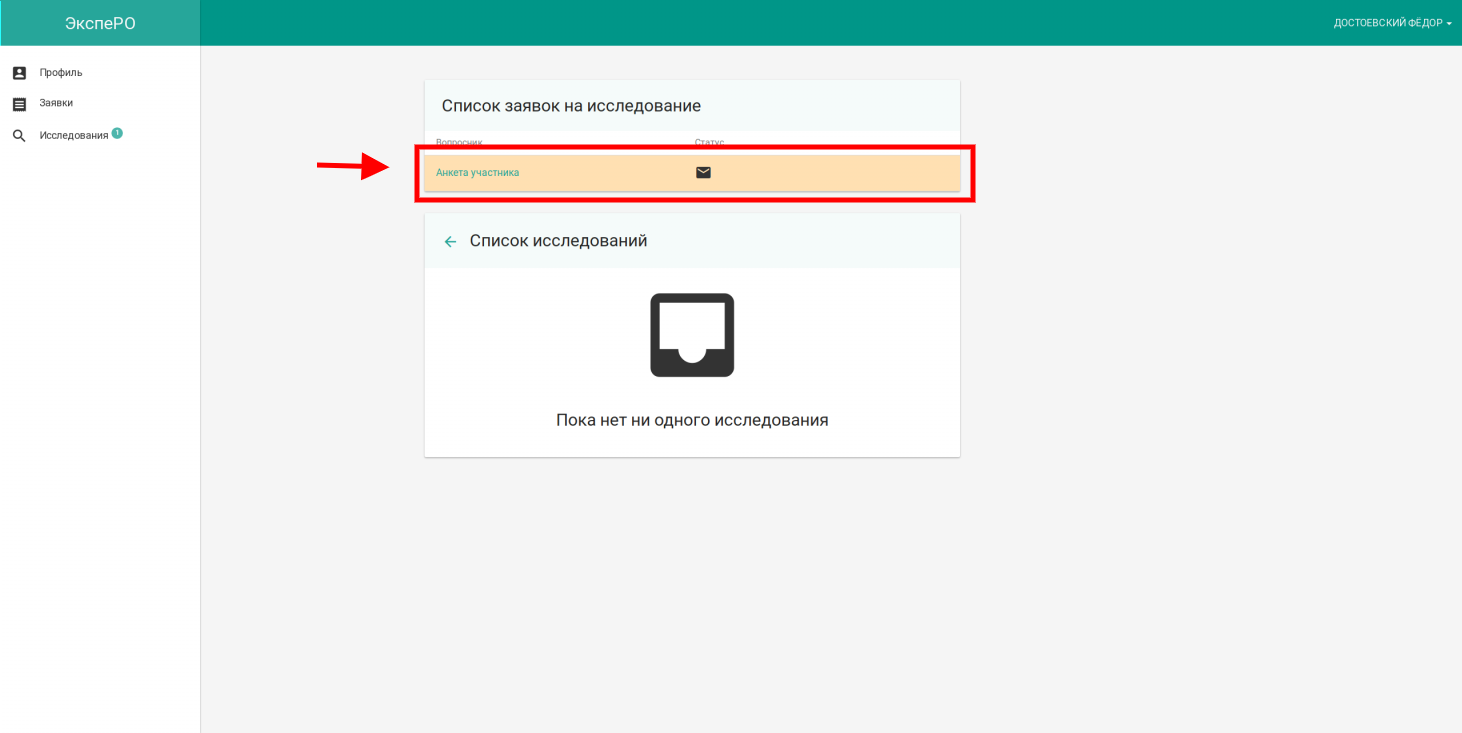 27
Регистрация
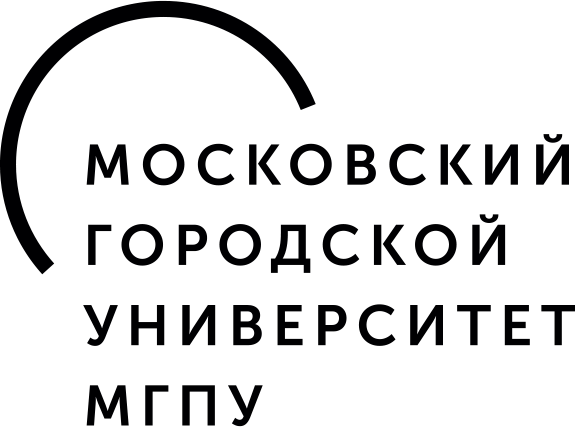 Шаг 6. Начать заполнение
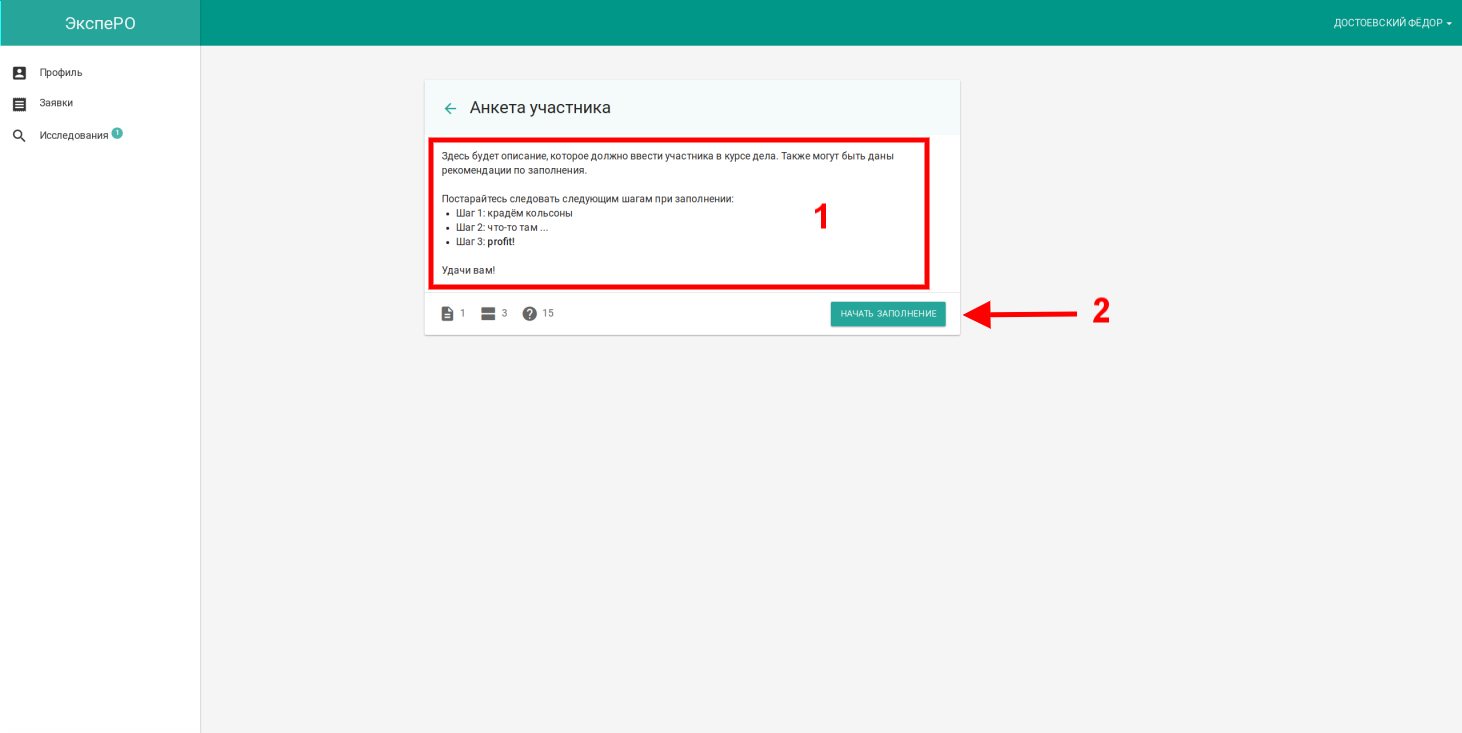 28
Регистрация
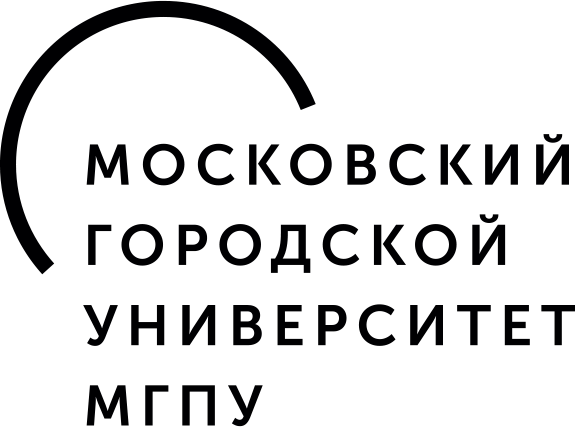 Шаг 7. Заполняете и сохраняете по блокам анкету участника
29
Регистрация
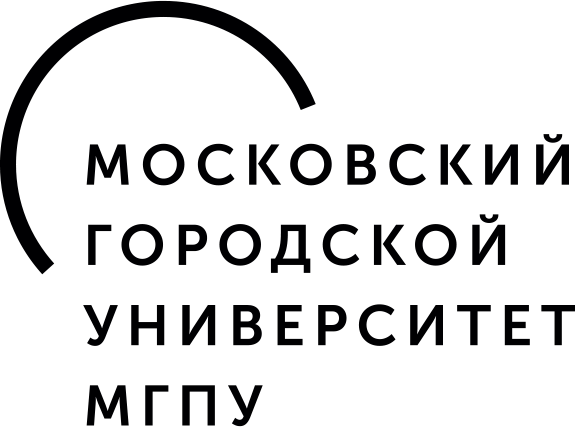 Шаг 8. Завершаете заполнение анкеты участника
30
Регистрация
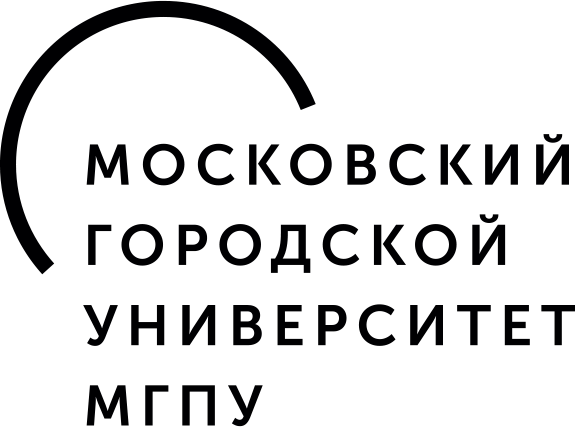 Шаг 9. Сохранить все и завершить прохождение
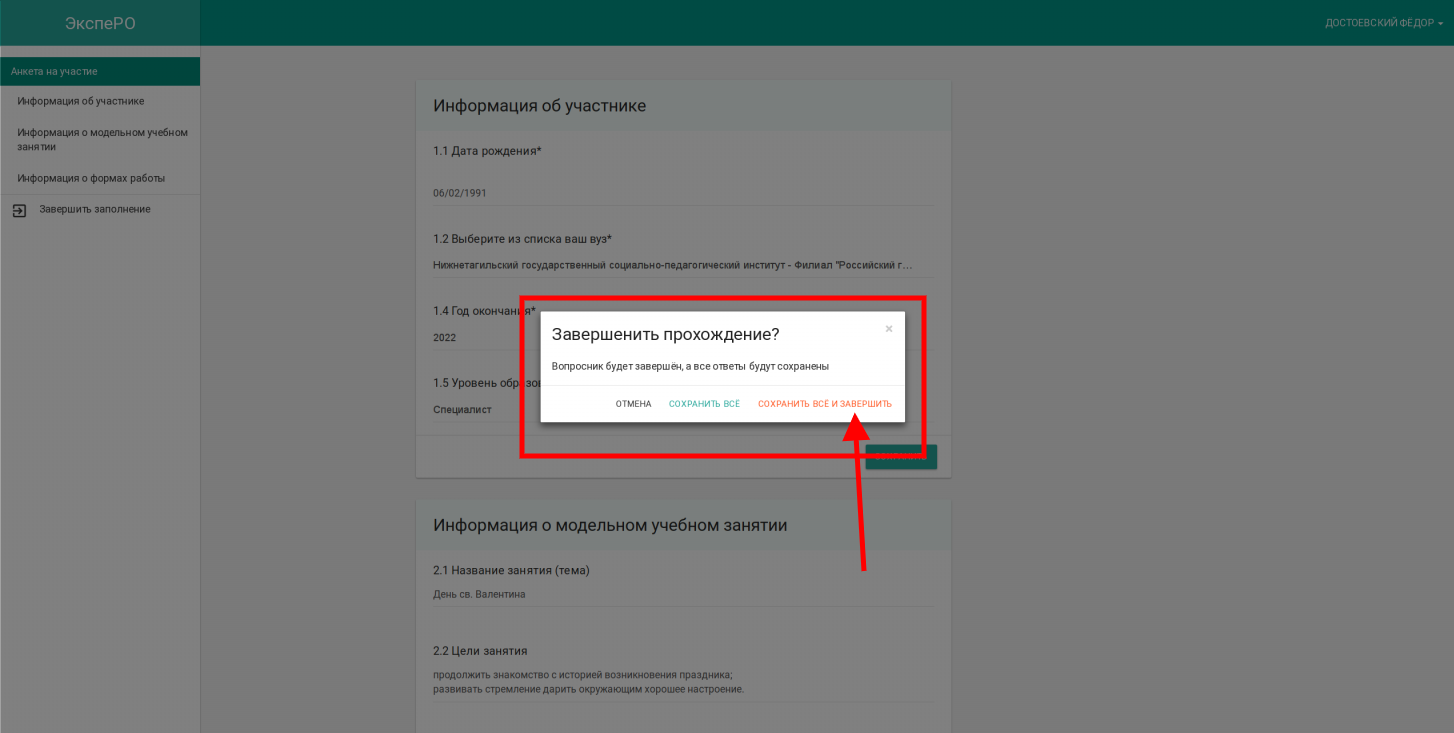 31
Заполнение рефлексивного листа
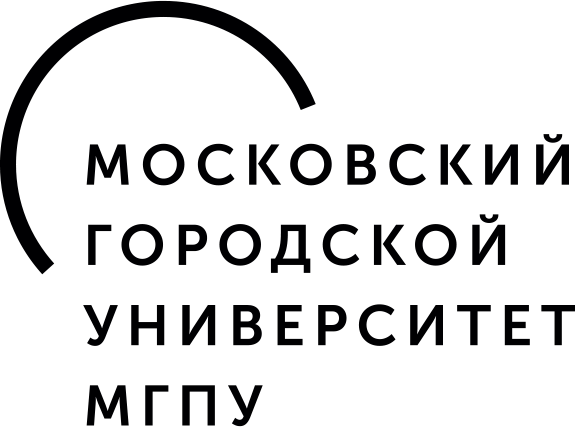 32
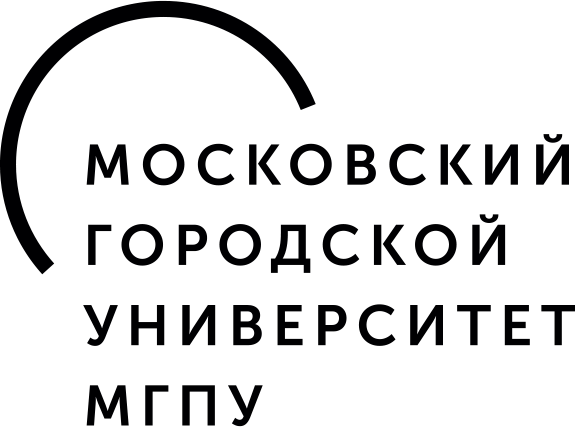 Заполнение рефлексивного листа
33
Рефлексивный лист
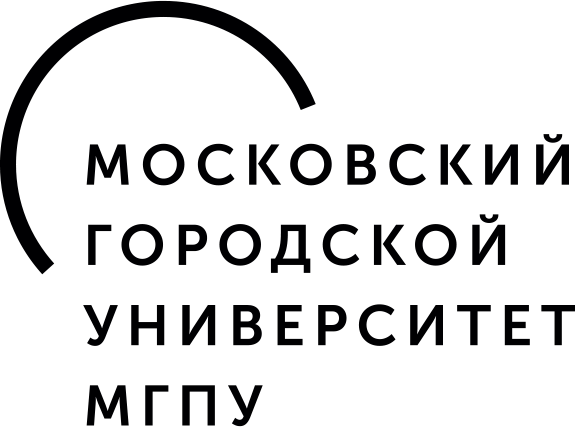 Шаг 1. Перейдя по ссылке, ранее присланной для заполнения сопроводительной формы, перейдите к списку исследований
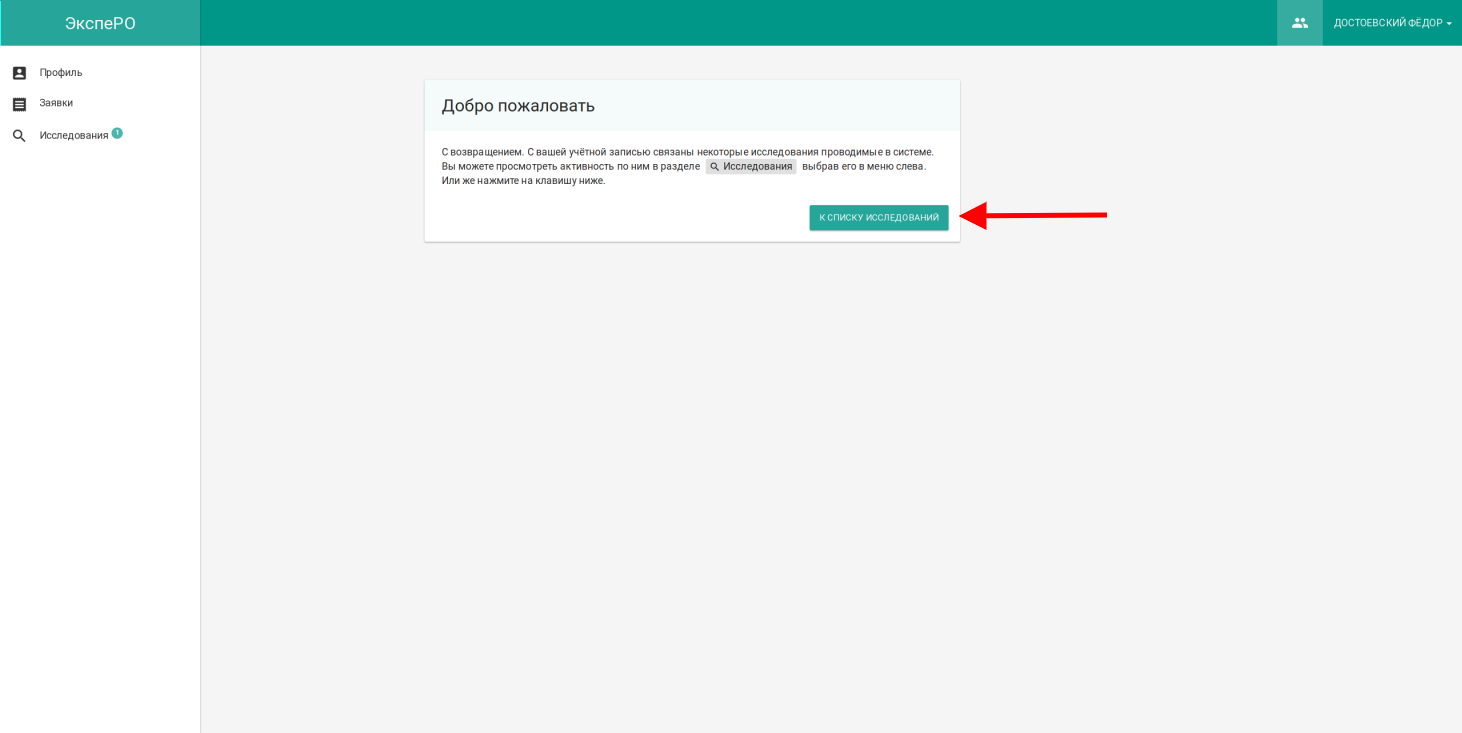 34
Рефлексивный лист
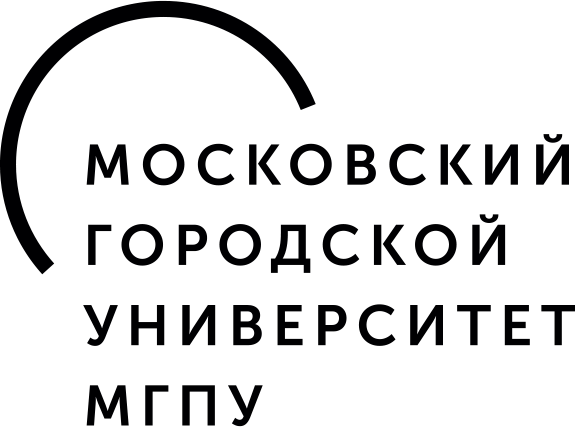 Шаг 2. Модельное занятие
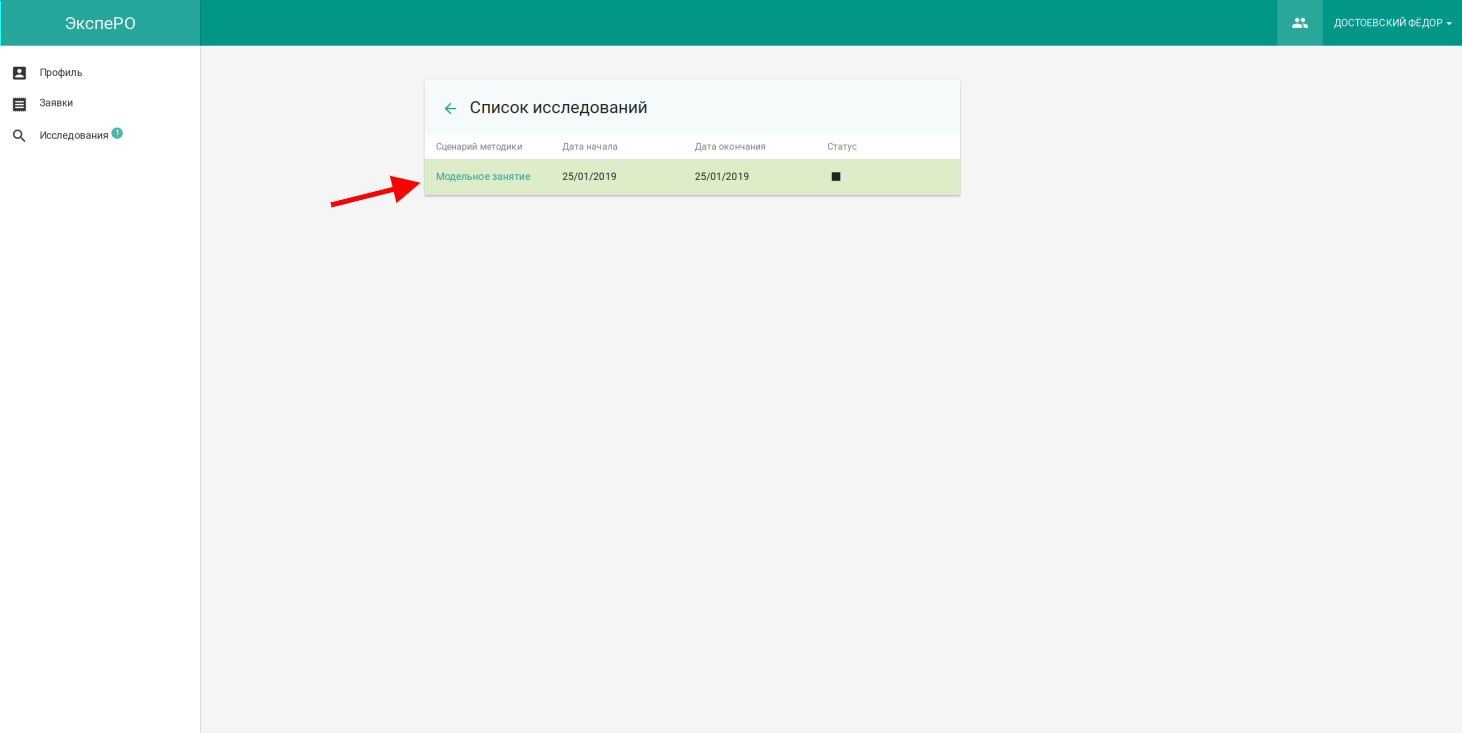 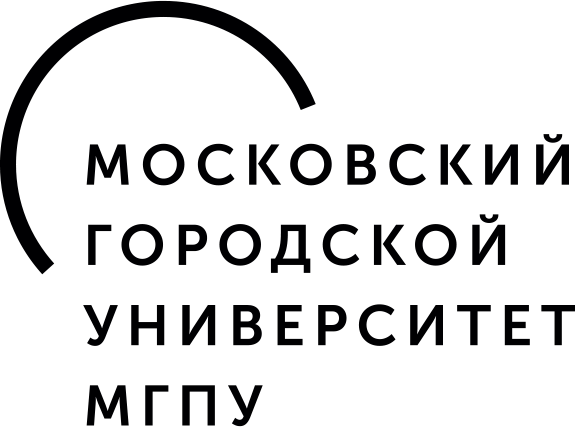 35
Рефлексивный лист
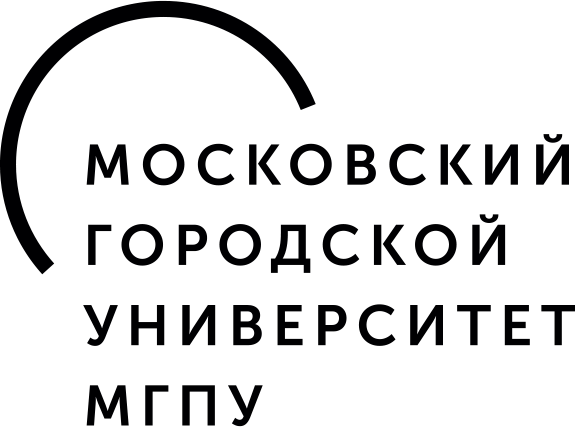 Шаг 3. Выбираете лист рефлексии
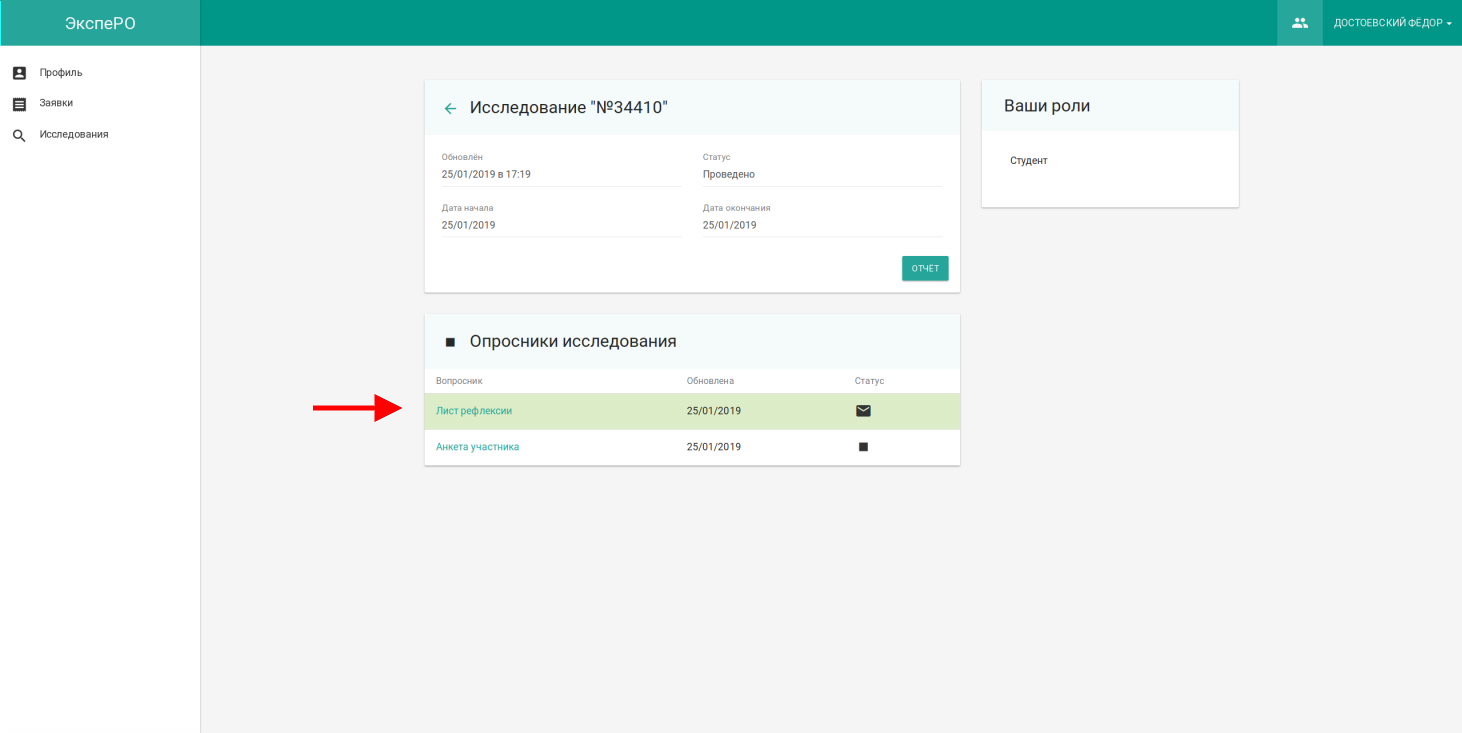 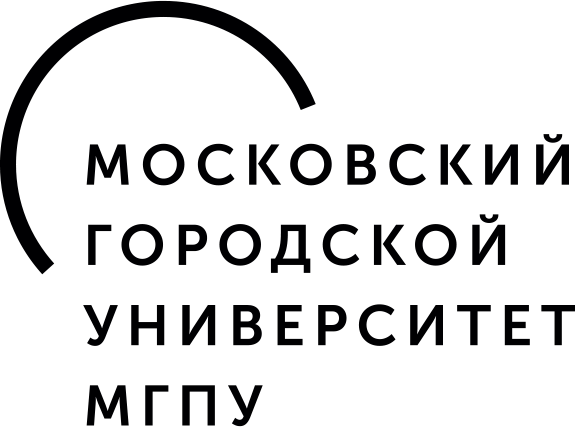 36
Рефлексивный лист
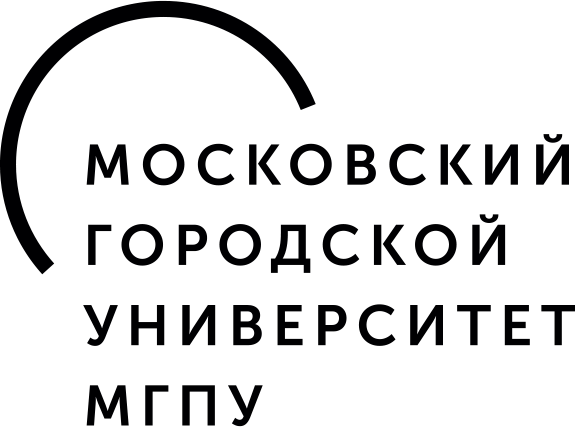 Шаг 4. Начать заполнение
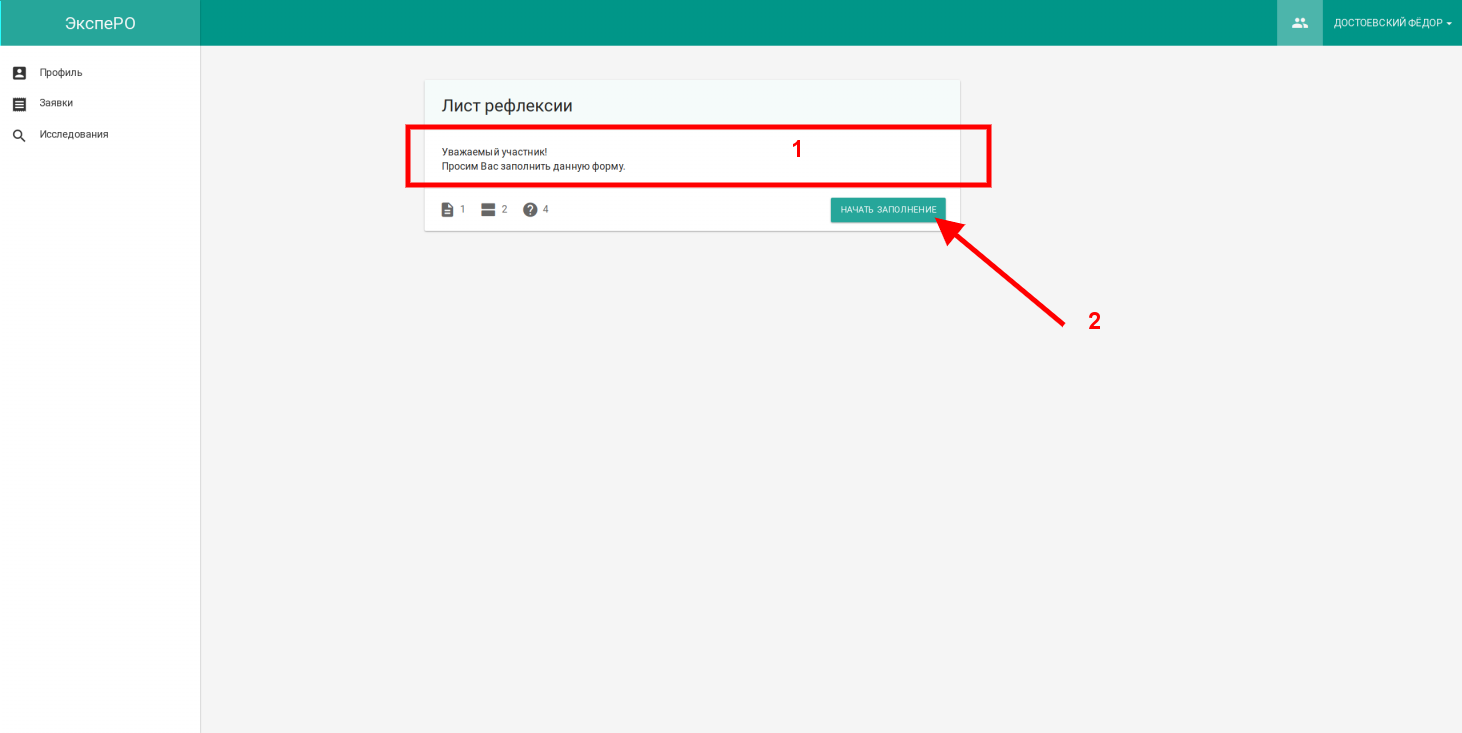 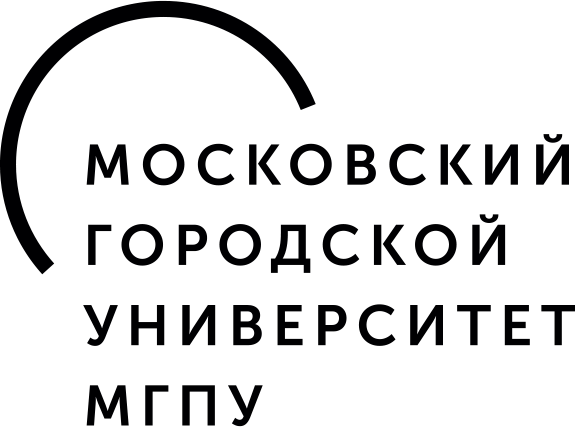 37
Рефлексивный лист
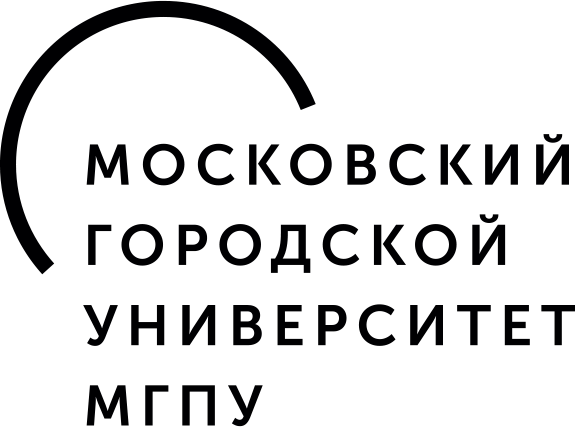 Шаг 5. Заполнение и сохранение данных по блокам
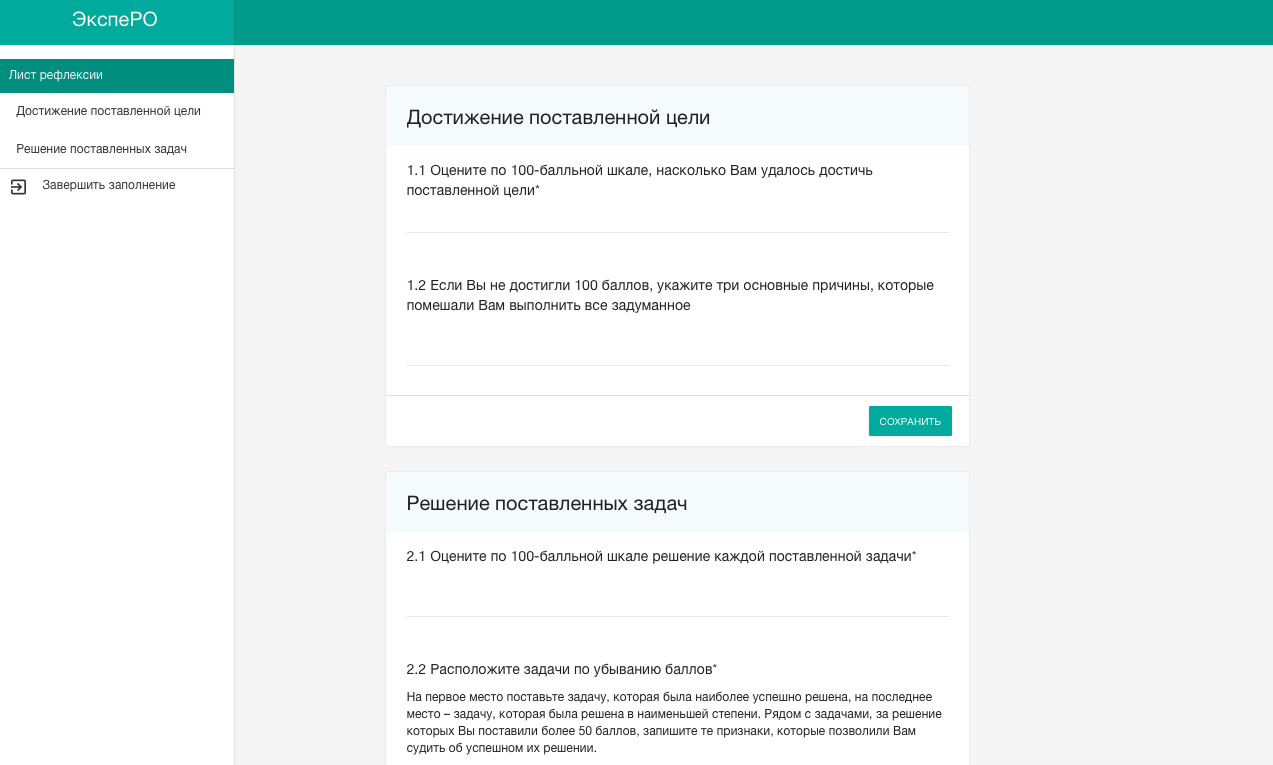 38
Рефлексивный лист
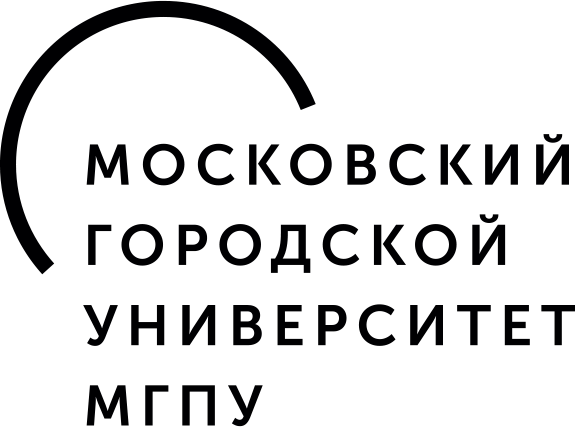 Шаг 5. Заполнение и сохранение данных по блокам
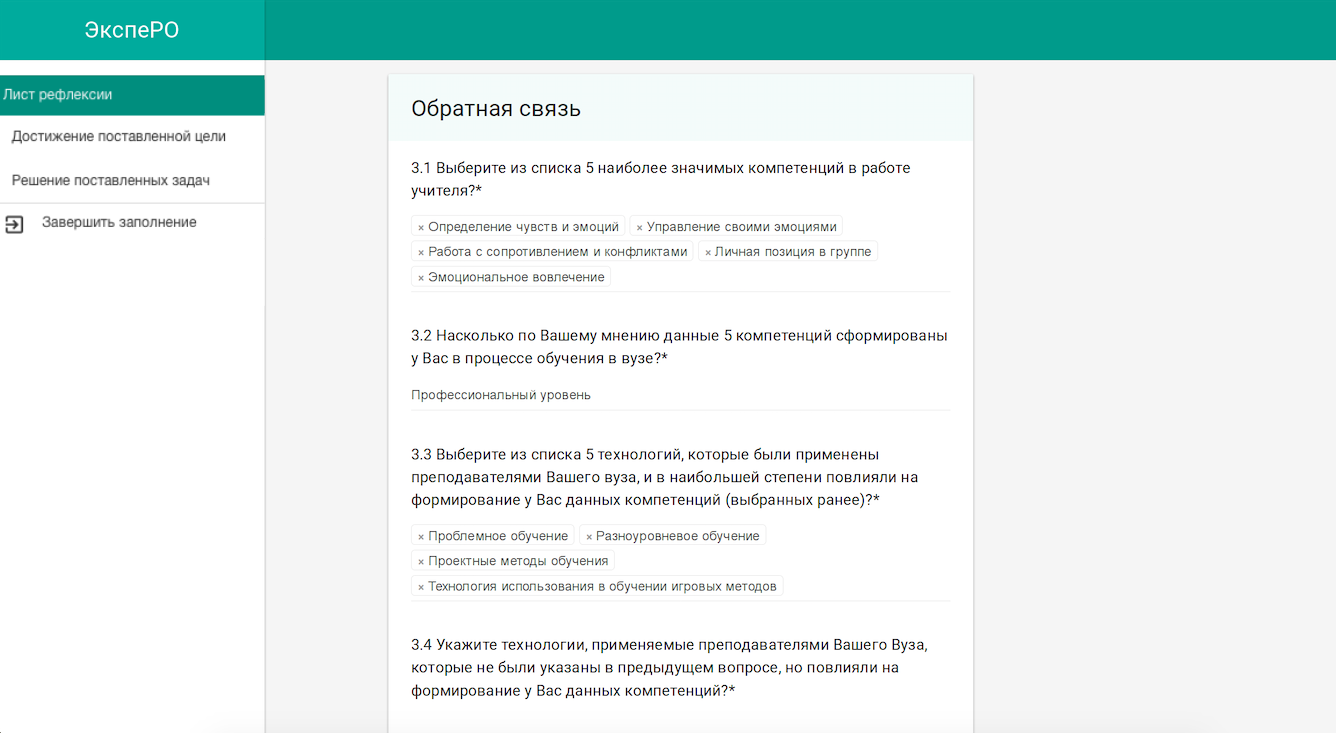 39
Рефлексивный лист
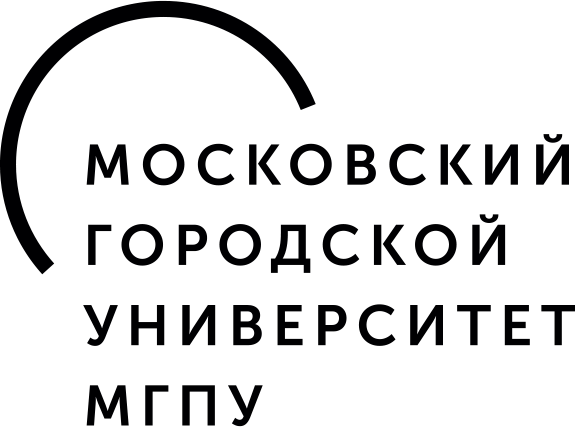 Шаг 6. Завершить заполнение
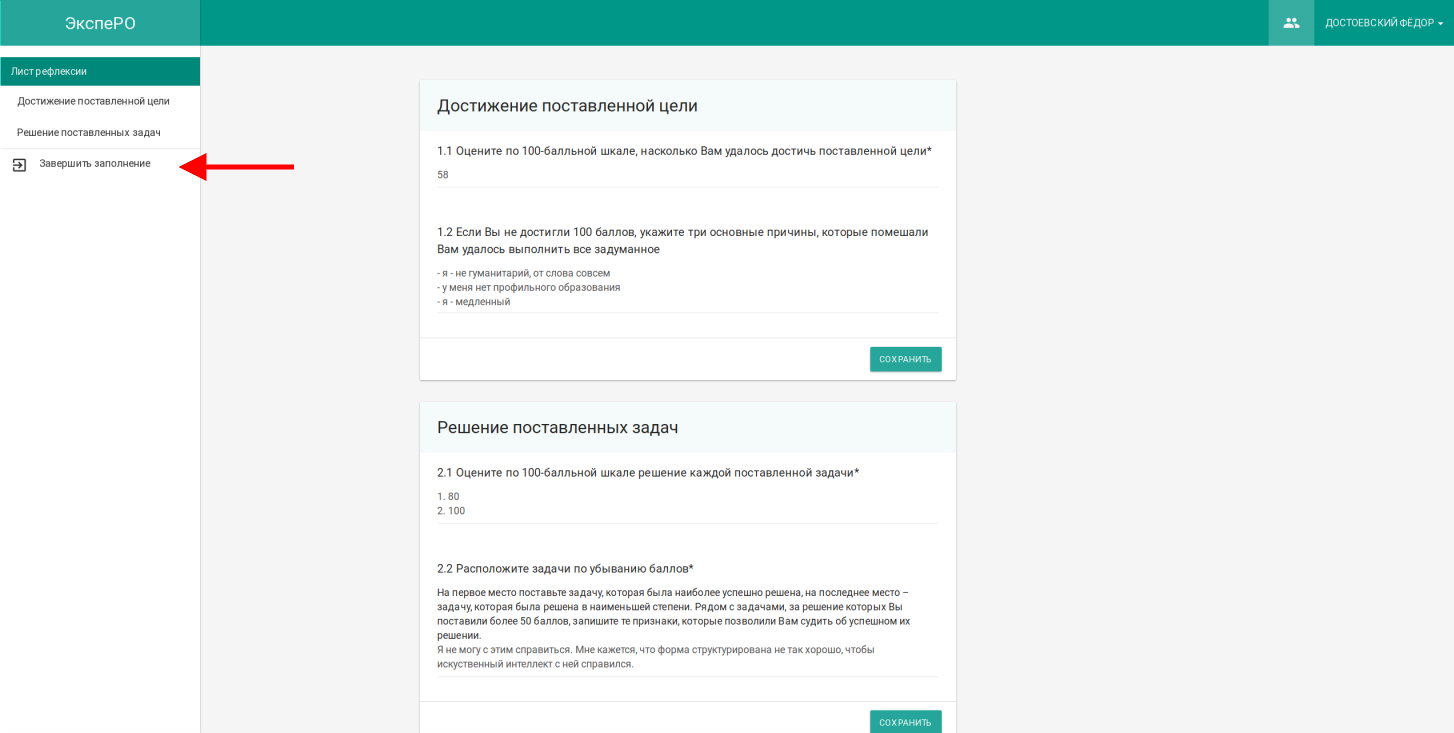 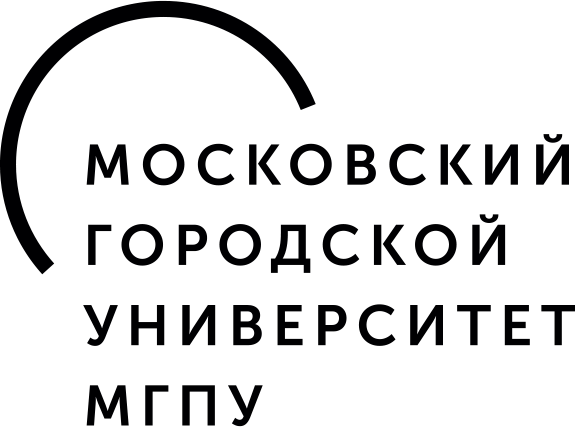 40
Рефлексивный лист
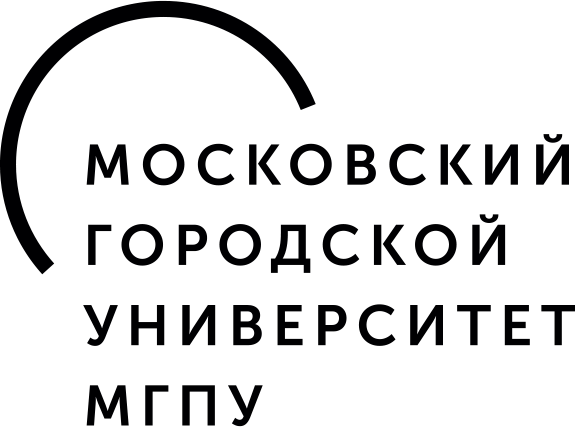 Шаг 7. Сохранить все и завершить
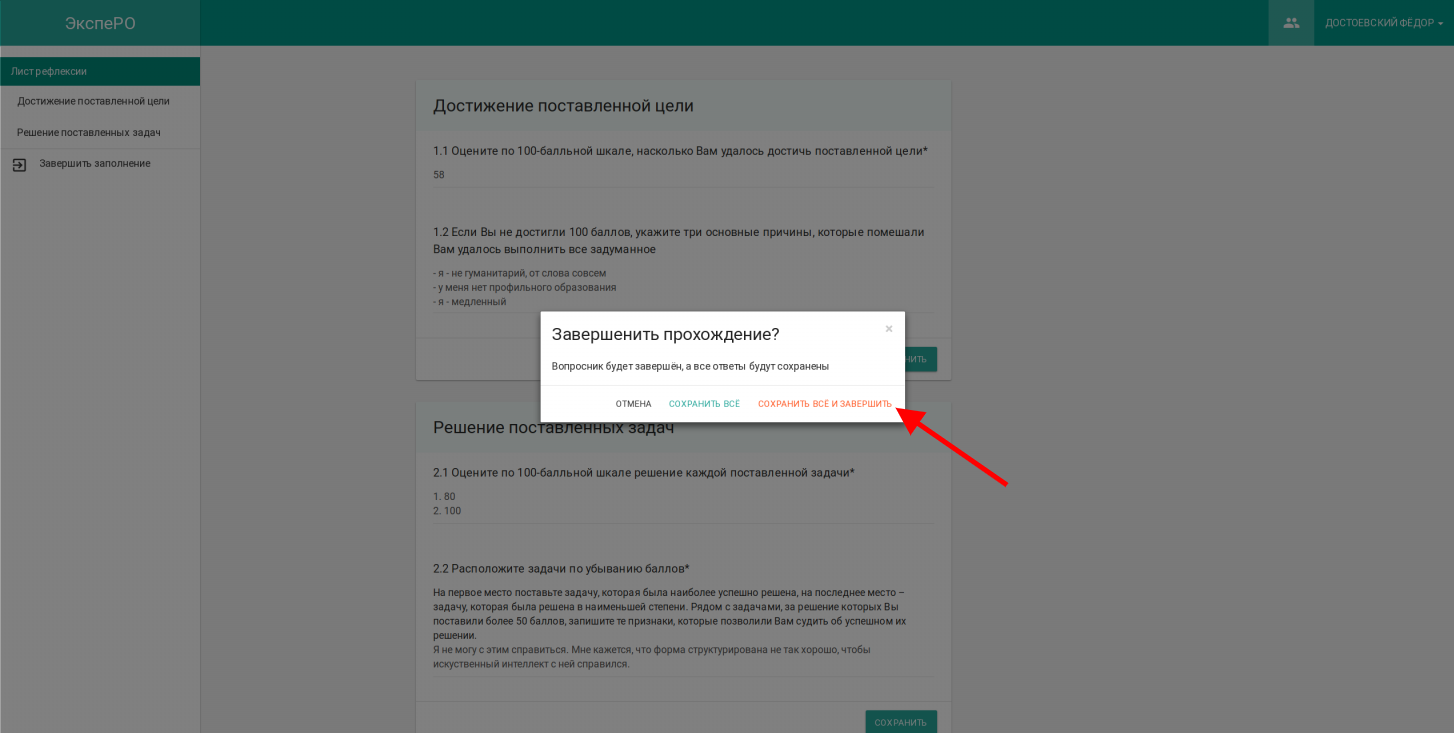 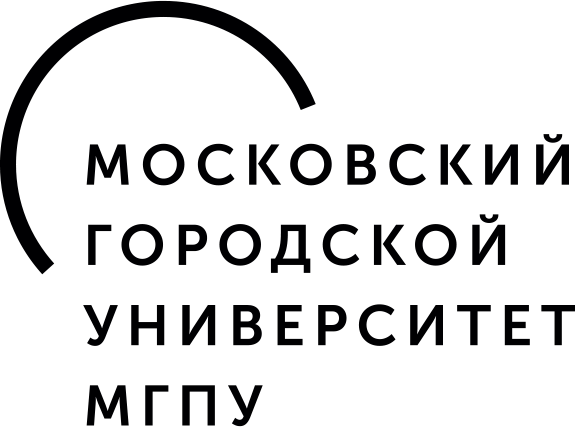 41
Результаты модельного учебного занятия
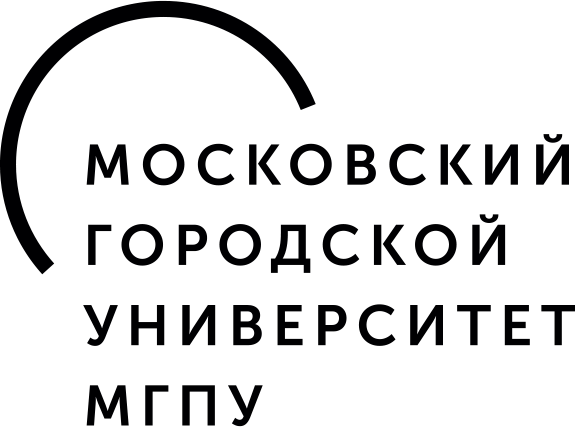 Шаг 1. Перейти к отчету
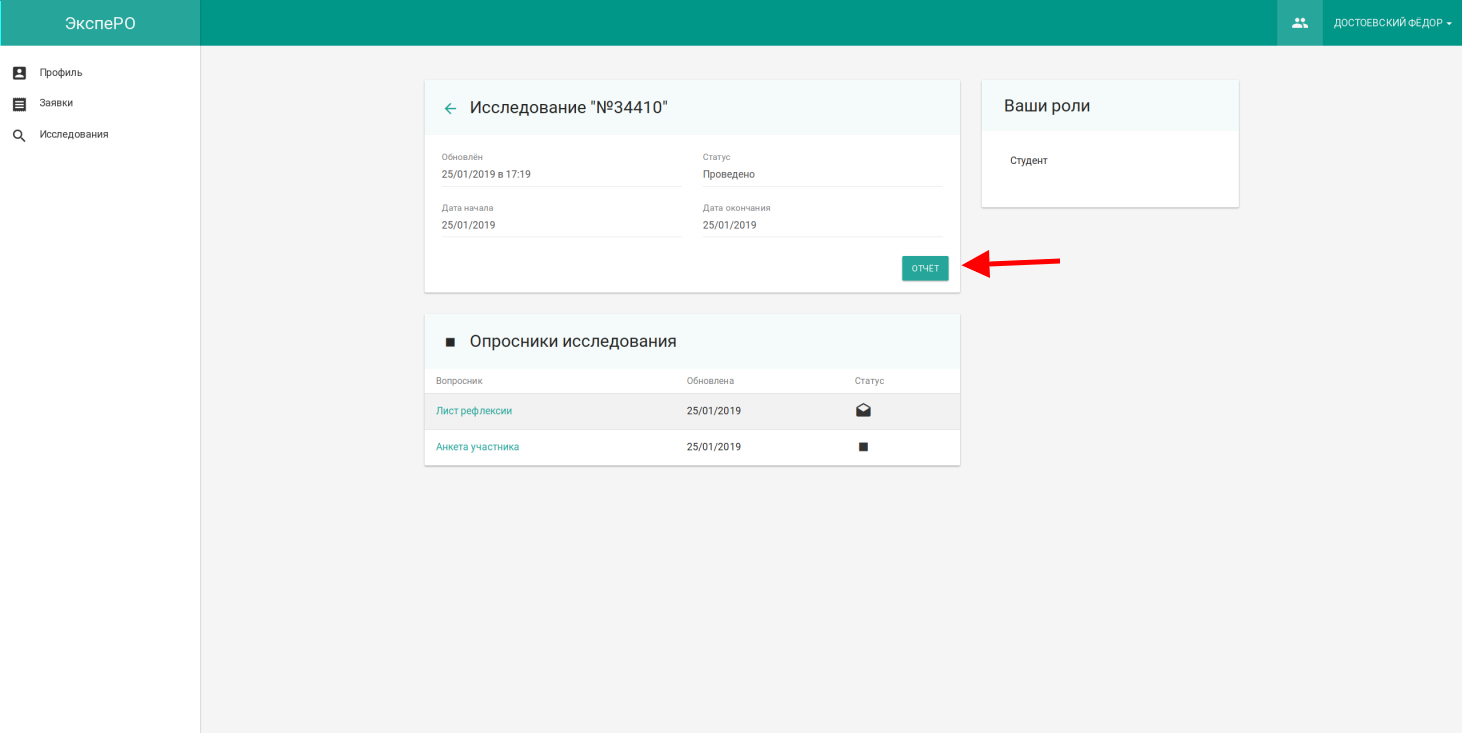 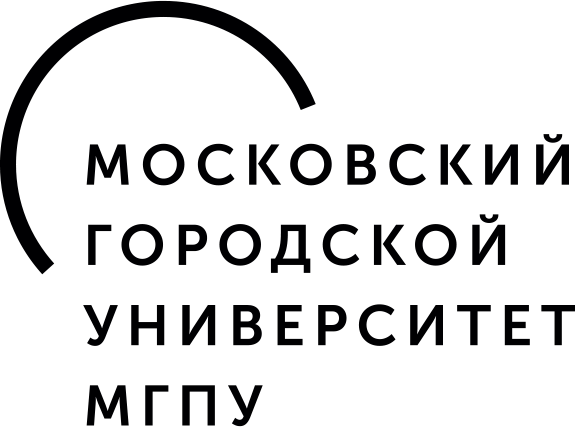 42
Отчет по исследованию
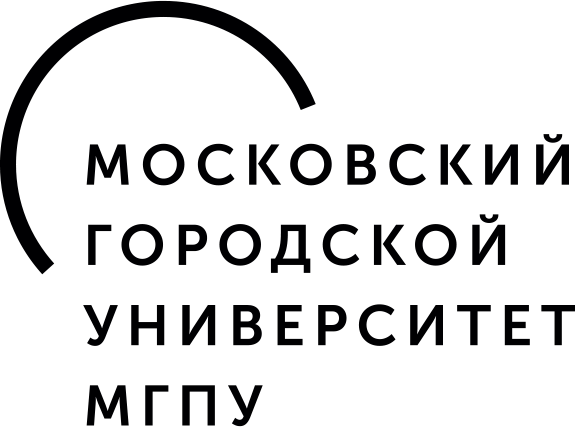 Шаг 2. Итоговый балл и отчет по исследованию
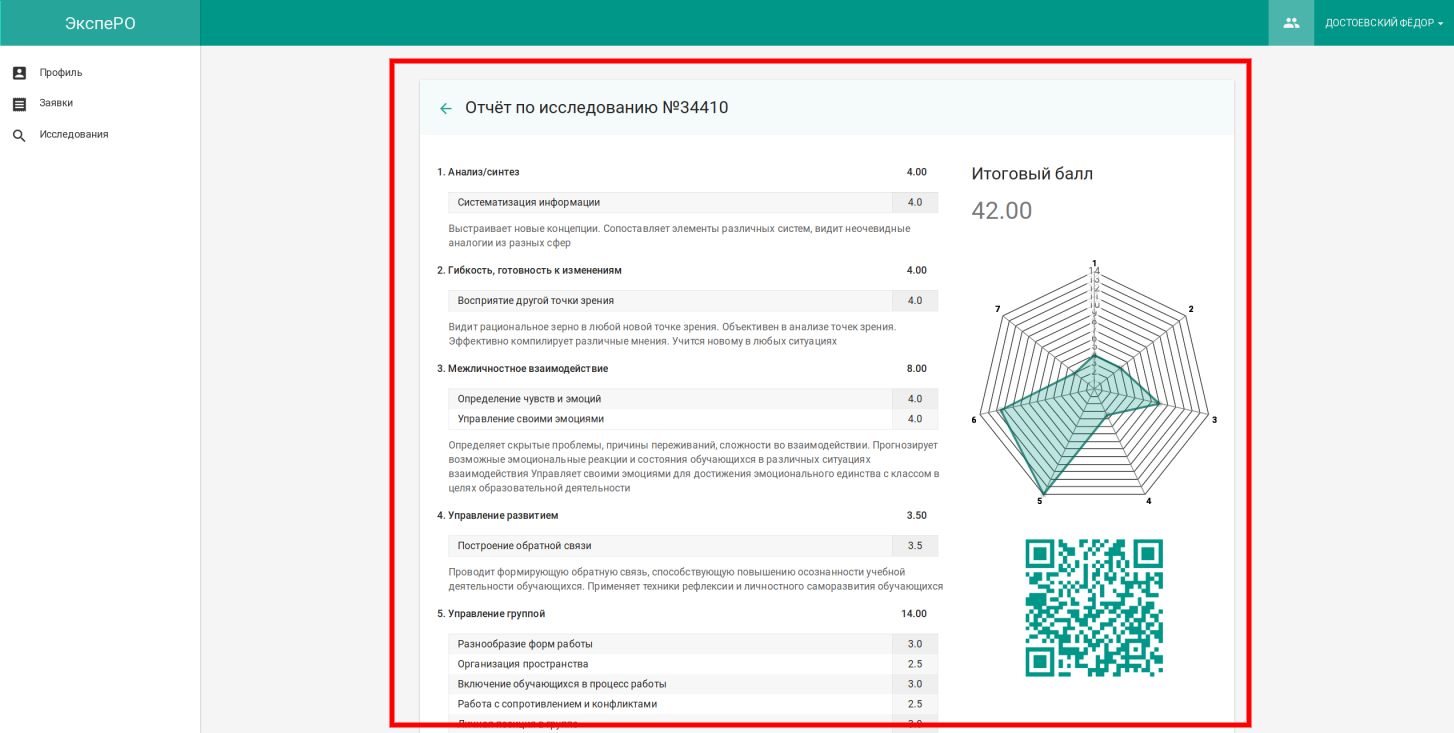 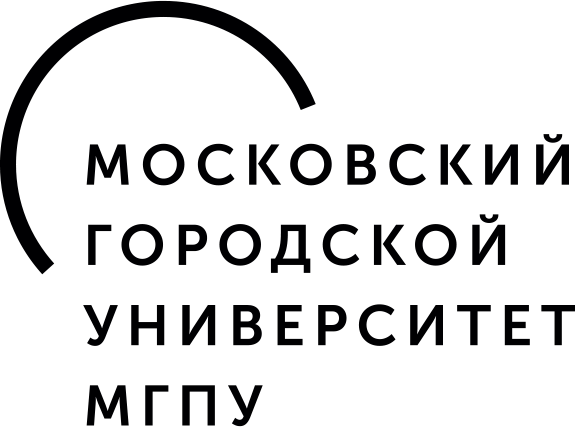 43
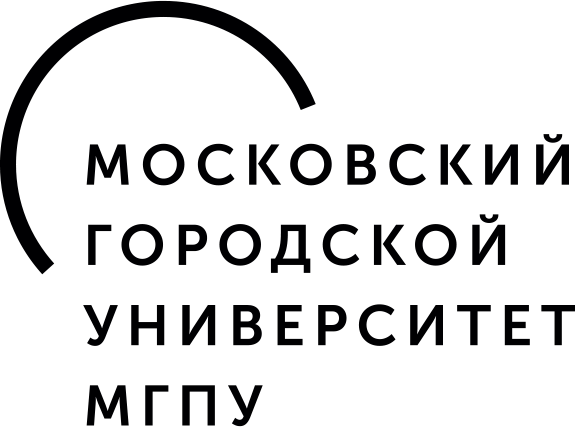 Спасибо
Мкртчян Вардигул Аргамовна, 
младший научный сотрудник лаборатории профессионального развития в образовании ИСП МГПУ
По всем вопросам пишите по адресу: MkrtchyanVA@mgpu.ru
44